БЮДЖЕТ ДЛЯ ГРАЖДАНна 2024 год и плановый период 2025-2026г.
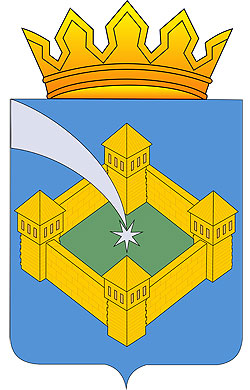 МУНИЦИПАЛЬНОЕ    ОБРАЗОВАНИЕ   КОЛПНЯНСКИЙ    РАЙОН  
ОРЛОВСКОЙ  ОБЛАСТИ
.
Бюджет Колпнянского района на 2024 год и плановый период 2025-2026 годы Утвержден решением Колпнянского районного Совета народных депутатов № 147 от 25 декабря 2023 года
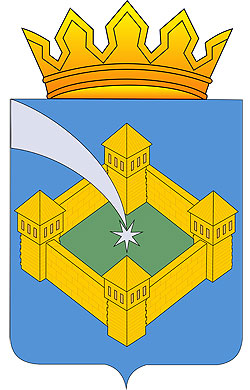 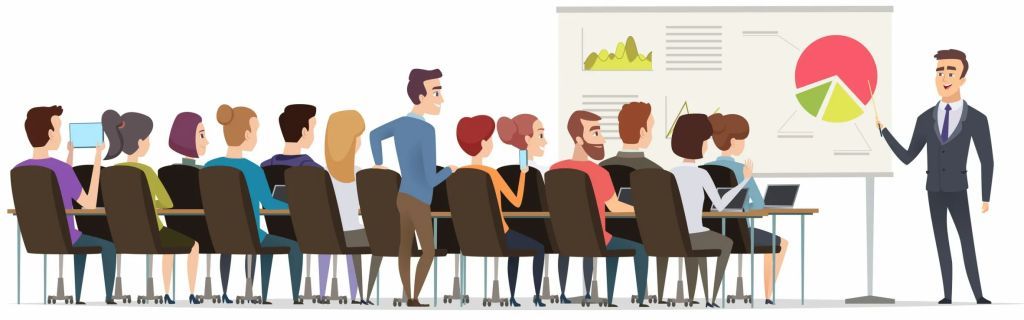 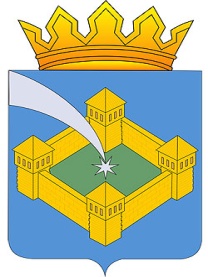 Что такое «бюджет для граждан»
«Бюджет для граждан» познакомит Вас с положениями основного финансового документа Колпнянского района – Решением Колпнянского районного Совета народных депутатов «О бюджете Колпнянского района на 2024 год и плановый период 2025 и 2026 годов»


Представленная информация предназначена для широкого круга пользователей и будет интересна и полезна как студентам, педагогам, врачам, молодым семьям, так  и пенсионерам и другим категориям населения, так как бюджет муниципального района затрагивает интересы каждого жителя Колпнянского района.
Граждане – и как налогоплательщики, и как потребители общественных благ – должны быть уверены в том, что передаваемые ими в распоряжение государства средства используются прозрачно и эффективно, приносят конкретные результаты как для общества в целом, так и для каждой семьи, для каждого человека.
Мы постарались в доступной и понятной для граждан форме показать основные параметры бюджета муниципального района.
Администрация Колпнянского района ведет активную работу по размещению на официальном сайте (www.kolpna-adm.ru) информации о составлении, изменении и исполнении бюджета. Наш район успешно выполняет задачу, поставленную Президентом России - публиковать на всех уровнях власти «бюджеты для граждан».
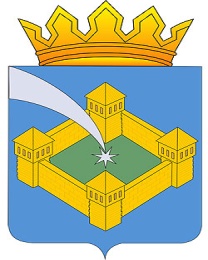 Социально-экономическое развитие  Колпнянского района
Колпнянский район располагается в центральной части Среднерусской возвышенности, в юго-восточной части Орловской области. Граничит с Покровским, Ливенским, Должанским, Малоархангельским, Щигровским и Черемисинским районами.
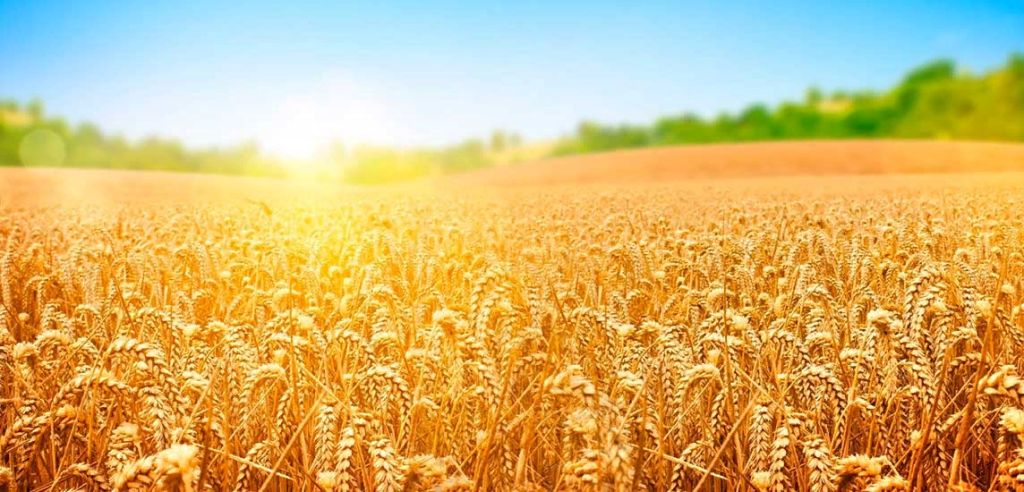 Расстояние   от  областного  центра 
  г. Орёл – 130 км.
Площадь – 1 176,7 км².
Численность населения:12 459 человека.
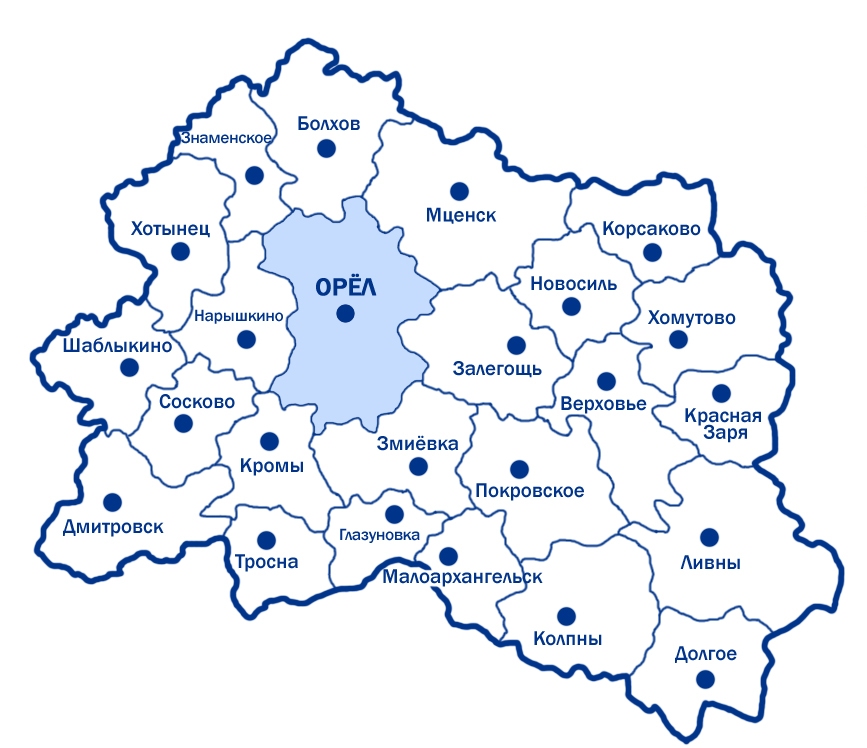 Сеть муниципальных учреждений Колпнянского района
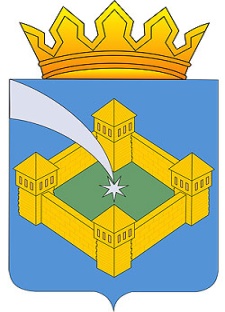 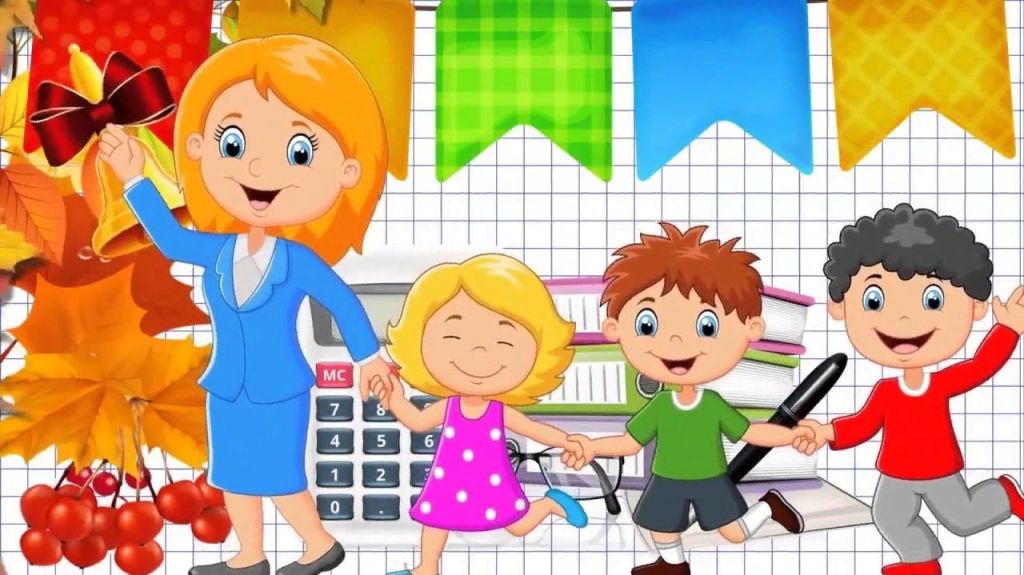 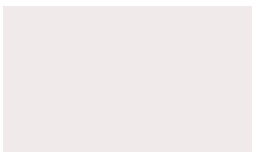 Социальные индикаторы
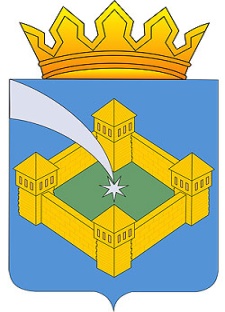 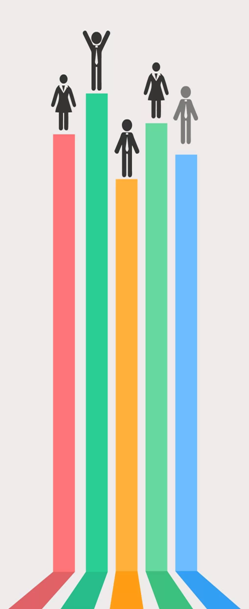 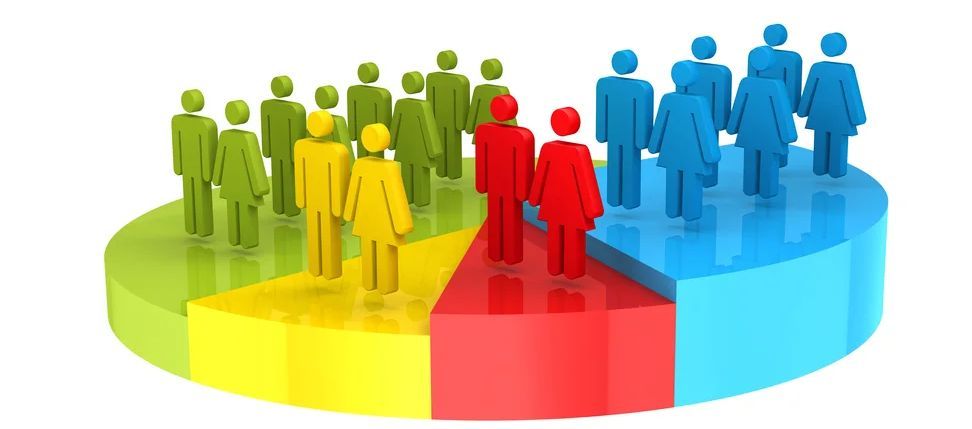 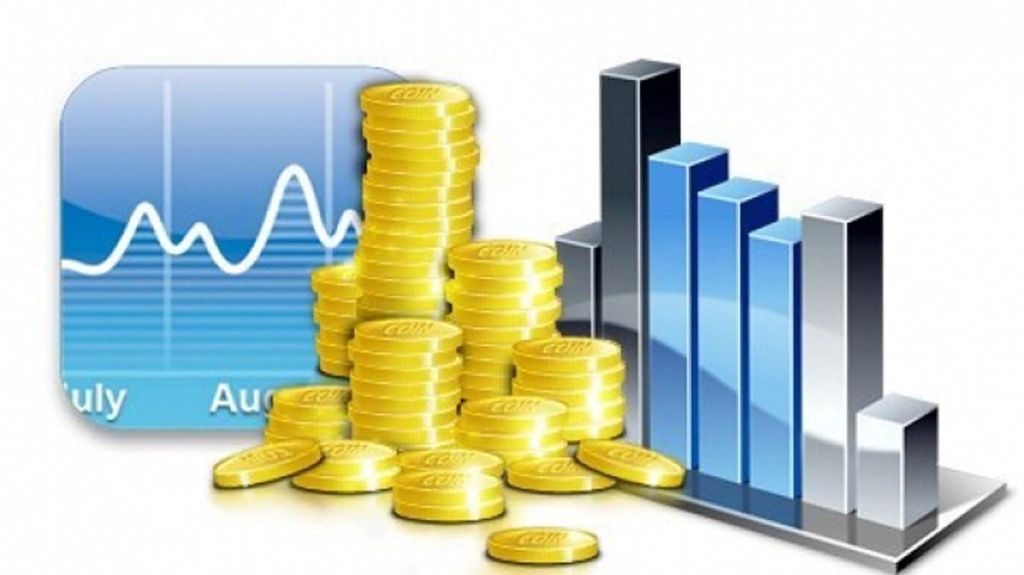 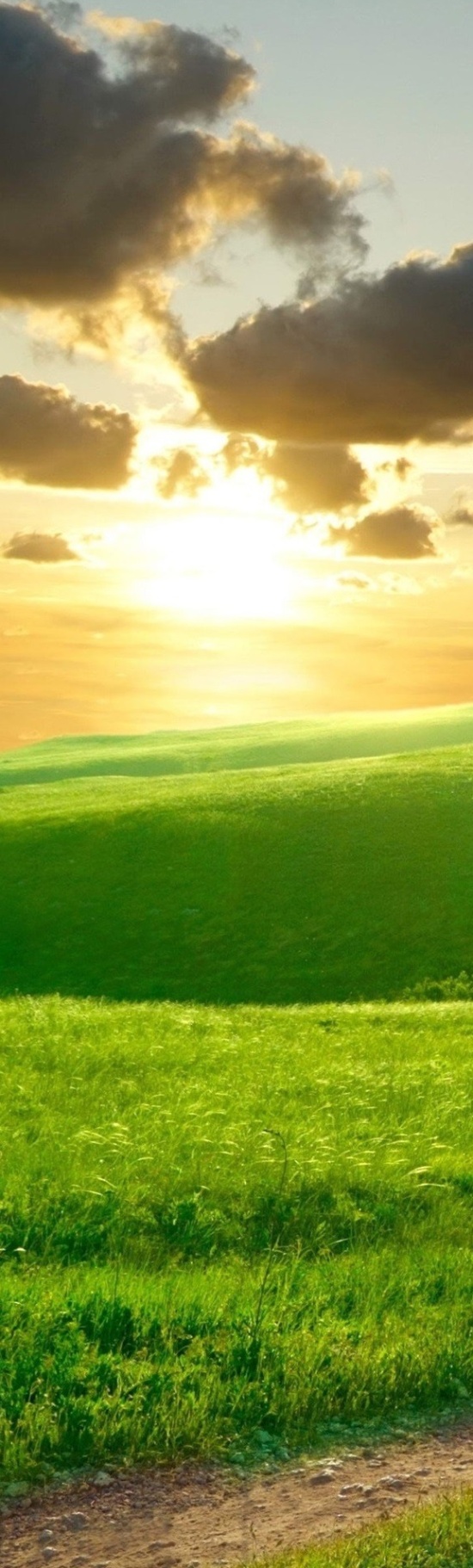 Показатели социально-экономического развития
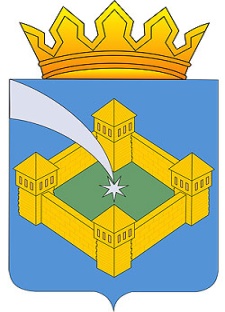 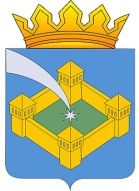 Объем инвестиций
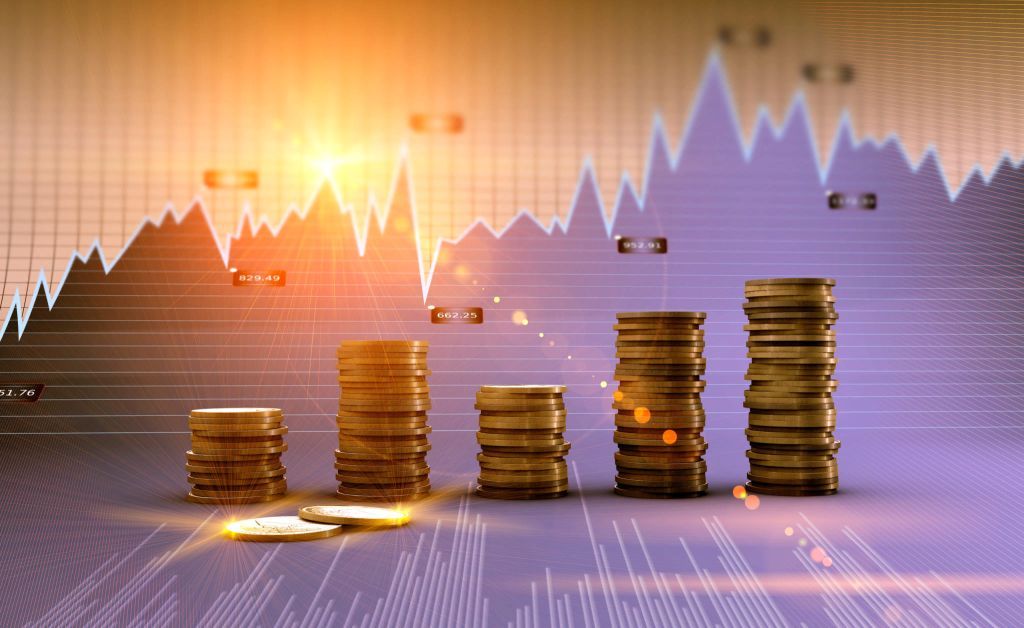 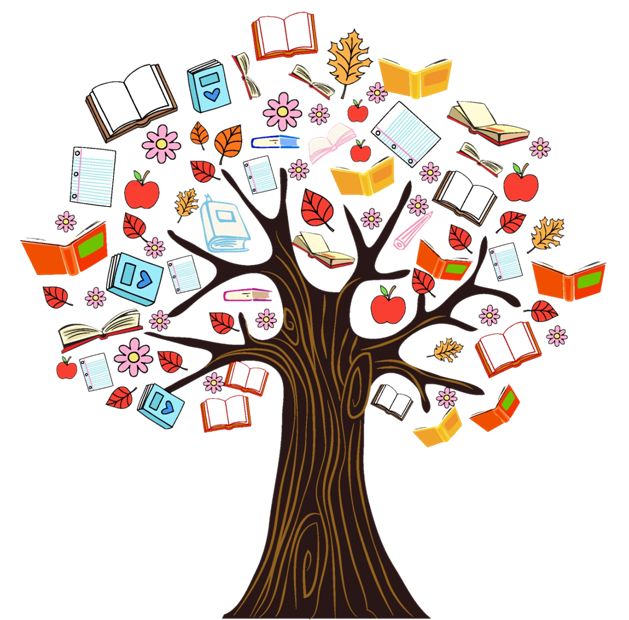 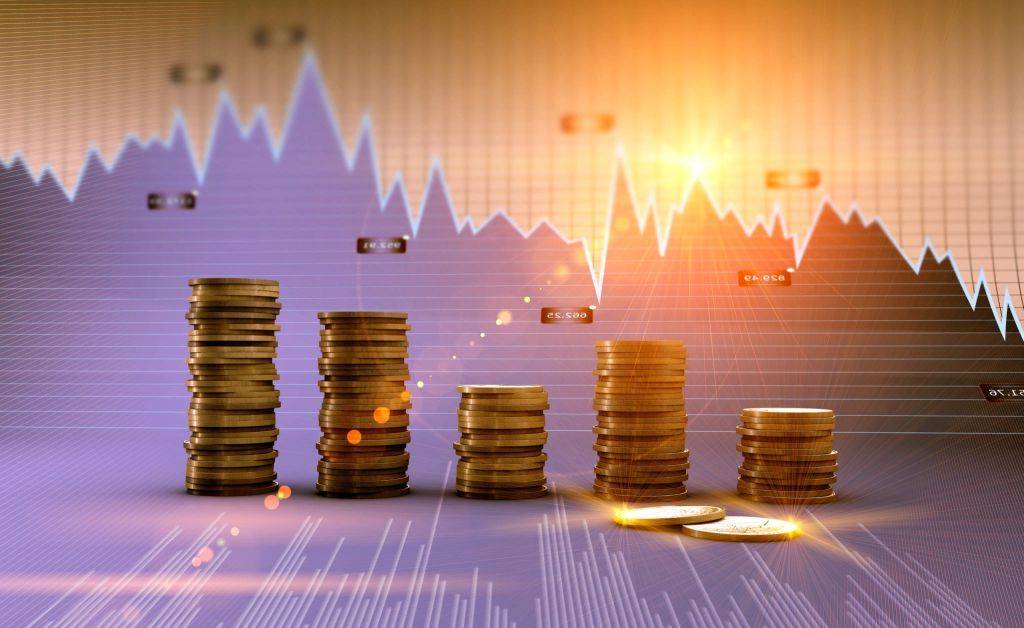 Информация о крупных налогоплательщиках  Колпнянского района
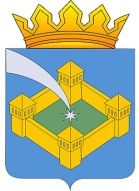 АО «Орел Нобель-Агро»
ООО «Сахарный комбинат «Колпнянский»»
АО «Заря»
ООО «Рейнланд»
ООО «Орелагропром»
ООО «Колпнянский элеватор»
ООО «Колпнянская КПФ»
ООО «Колпнянский хлебзавод»
ООО «АПК Юность»
Основные понятия и термины
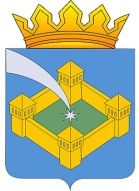 Бюджетная система РФ - это совокупность бюджетов трёх уровней:
       государственный или федеральный бюджет;
       бюджеты субъектов федерации;
       местные бюджеты (бюджеты муниципальных районов и округов, городских и сельских поселений).
БЮДЖЕТ– это расходы и доходы определенного субъекта (частного лица, организации или государства), сведенные в единую схему.

Так же,  Бюджет - это смета доходов и расходов субъекта, устанавливаемая на определенный временной период.
За каждым бюджетом, в соответствии с Российским законодательством закреплены ДОХОДЫ,  РАСХОДЫ и источники финансирования дефицита бюджета. 
Бюджет муниципальных районов (местный бюджет) — форма образования и расходования денежных средств, предназначенных для финансового обеспечения задач и функций местного самоуправления. 
Местный бюджет  относится к категории «публичные финансы».
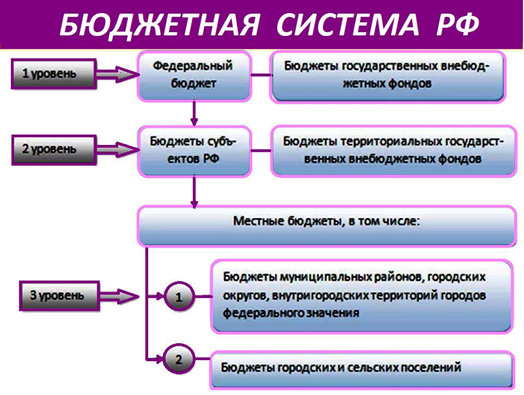 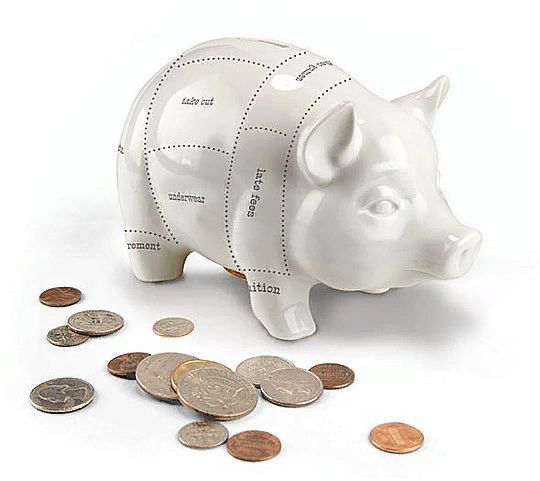 Примеры Формирование бюджета
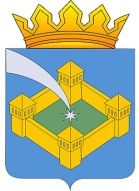 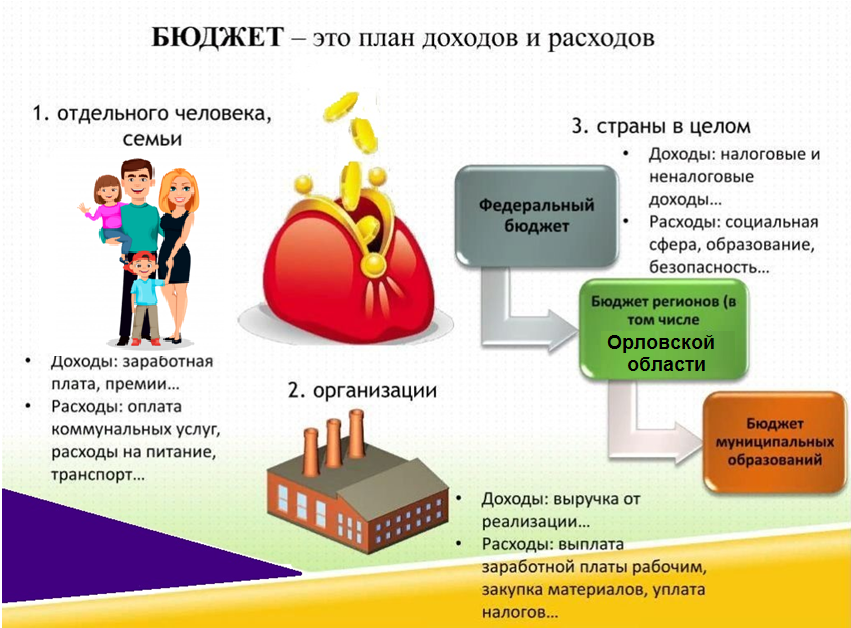 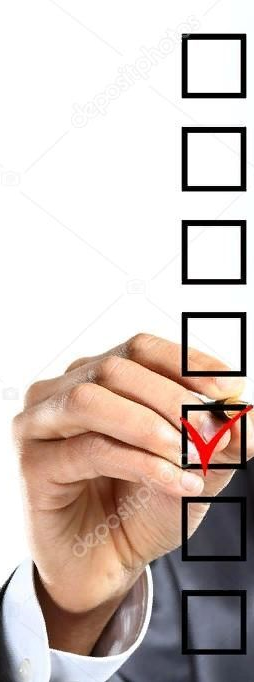 Виды бюджета
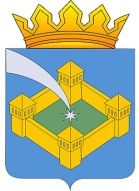 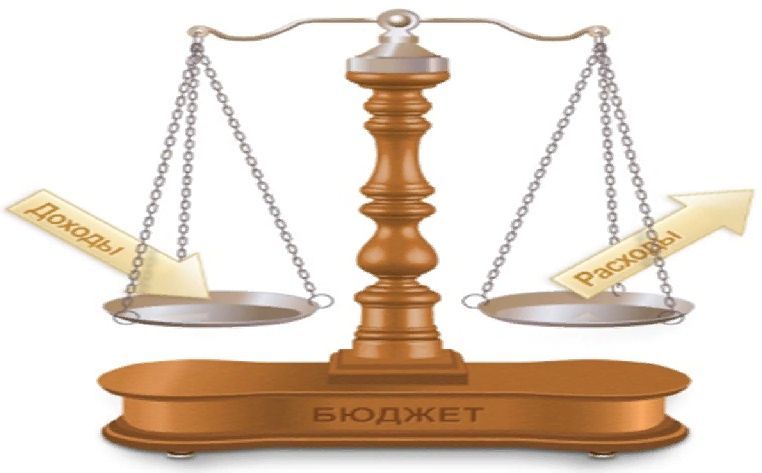 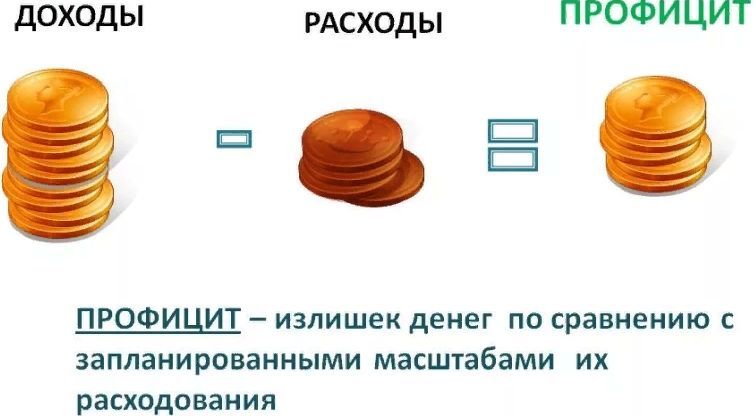 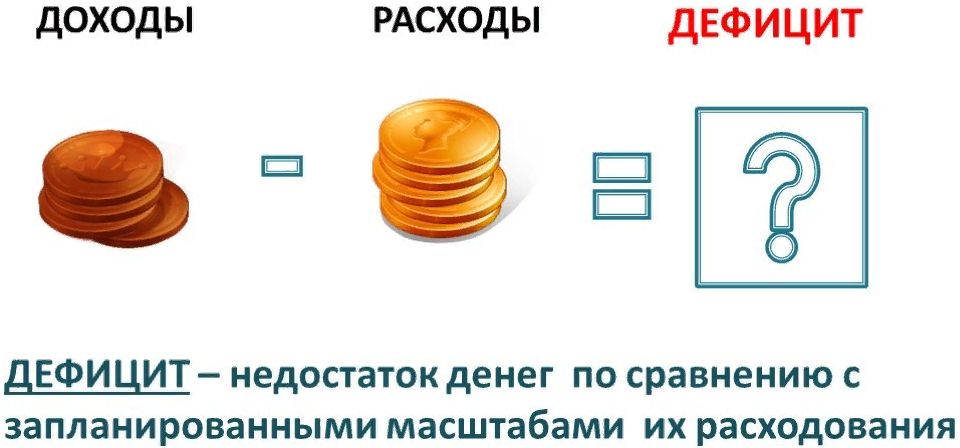 В идеале, бюджет любого уровня бюджетной системы государства должен быть СБАЛАНСИРОВАН. 
Однако в силу действия различных факторов (экономических, политических, природных и др.) часто возникает ситуация, когда доходы бюджета (налоговые и неналоговые) не покрывают все необходимые для соответствующего уровня бюджетной системы расходы.
Принцип сбалансированности бюджета заключается в том, что общий объём предусмотренных бюджетом расходов должен соответствовать суммарному объёму поступлений в бюджет. При этом под поступлениями в бюджет подразумеваются не только доходы бюджета, но и другие источники, например заимствования. Таким образом, само по себе наличие дефицита бюджета не означает несбалансированности в том случае, если достигнуто равенство между расходами и суммарной величиной бюджетных  поступлений.
Профицит бюджета (избыточный) - превышение доходов  бюджета над его расходами.    Если в процессе составления проекта бюджета обнаруживается превышение доходов над расходами, следует сократить Профицит:
   сократить привлечение доходов от продажи муниципальной собственности;
     направить бюджетные средства на дополнительное  погашение долговых обязательств;
     увеличить расходы бюджета, в том числе за счет  передачи части доходов бюджетам других уровней.
Дефицит бюджета - превышение расходов   бюджета над его  доходами. Дефицит местного бюджета не должен превышать 10 процентов утвержденного общего годового объема доходов местного бюджета без учета утвержденного объема безвозмездных поступлений и (или) поступлений налоговых доходов по дополнительным нормативам отчислений.
Этапы бюджетного процесса Колпнянского района
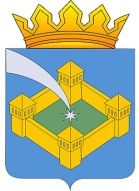 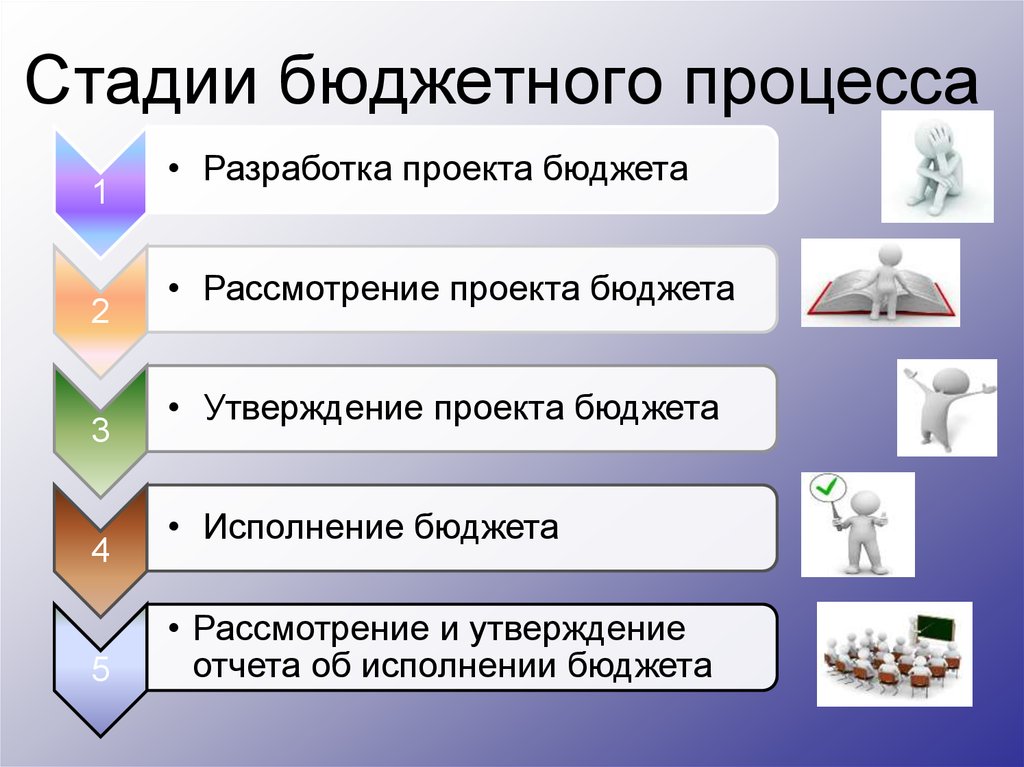 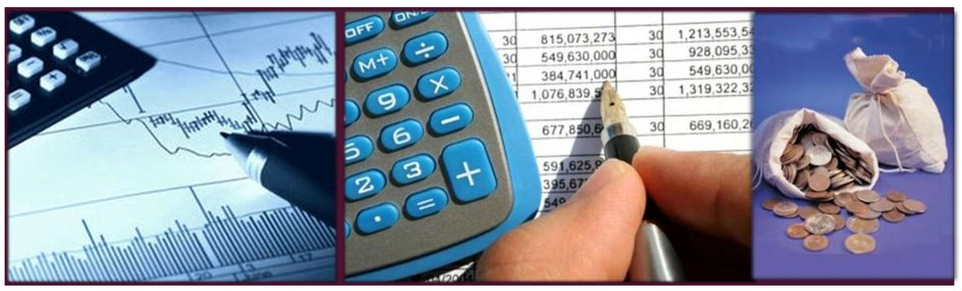 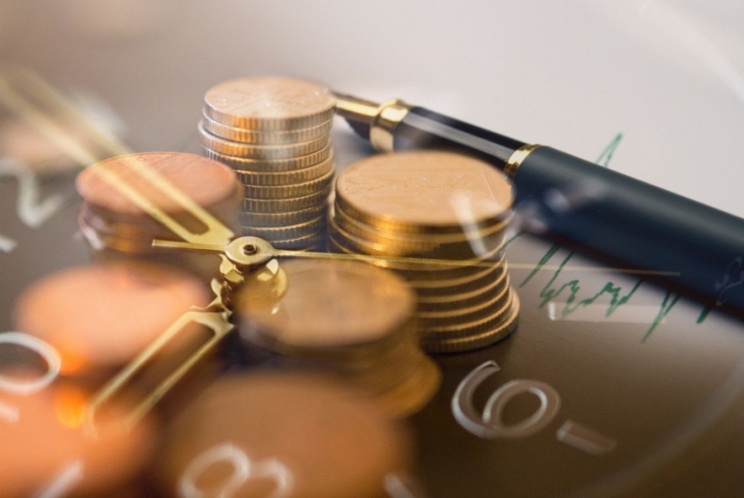 .
Участие граждан в бюджетном процессе
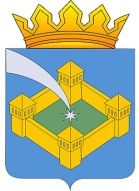 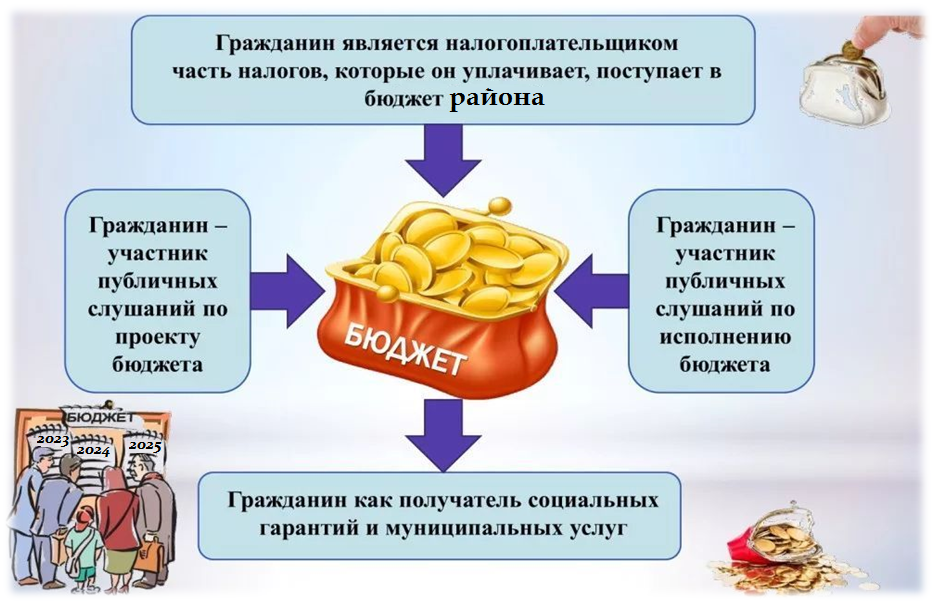 Возможность влиять на состав и открытость районного бюджета
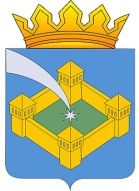 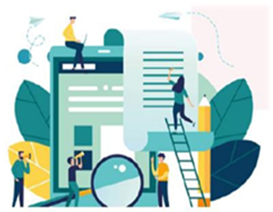 .
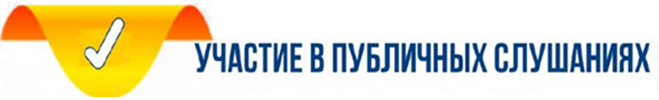 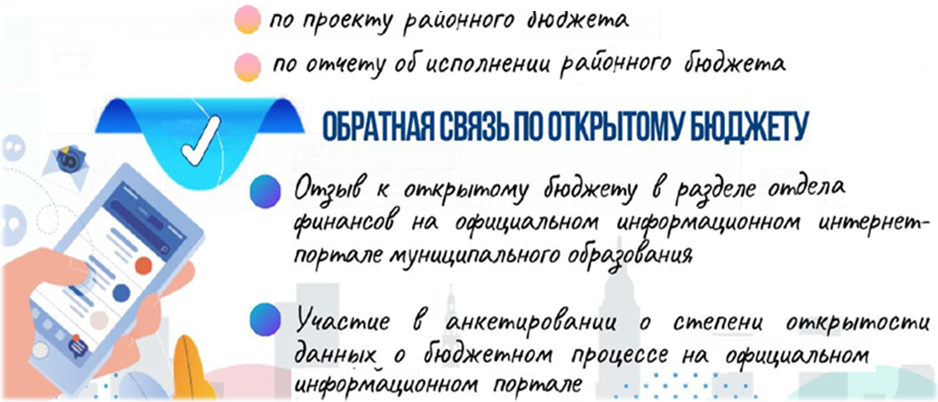 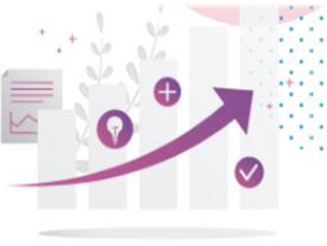 Составление проекта районного бюджета
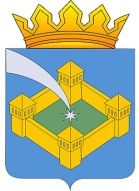 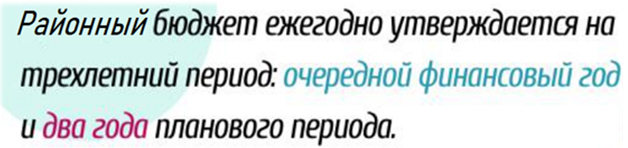 ПРИНЦИП «СКОЛЬЗЯЩЕЙ ТРЕХЛЕТКИ»
Основа  составления проекта  районного бюджета
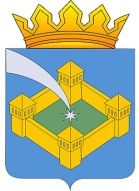 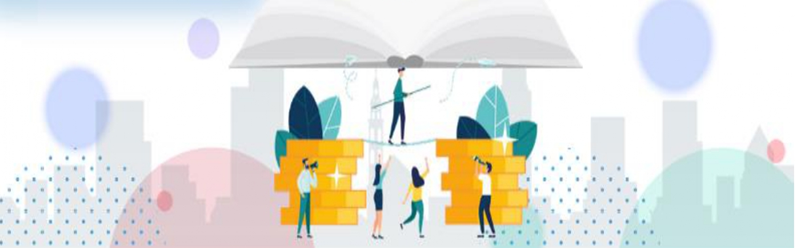 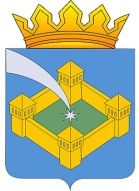 .Бюджетная и налоговая политика на 2024 год и на плановый период 2025 и 2026 годов
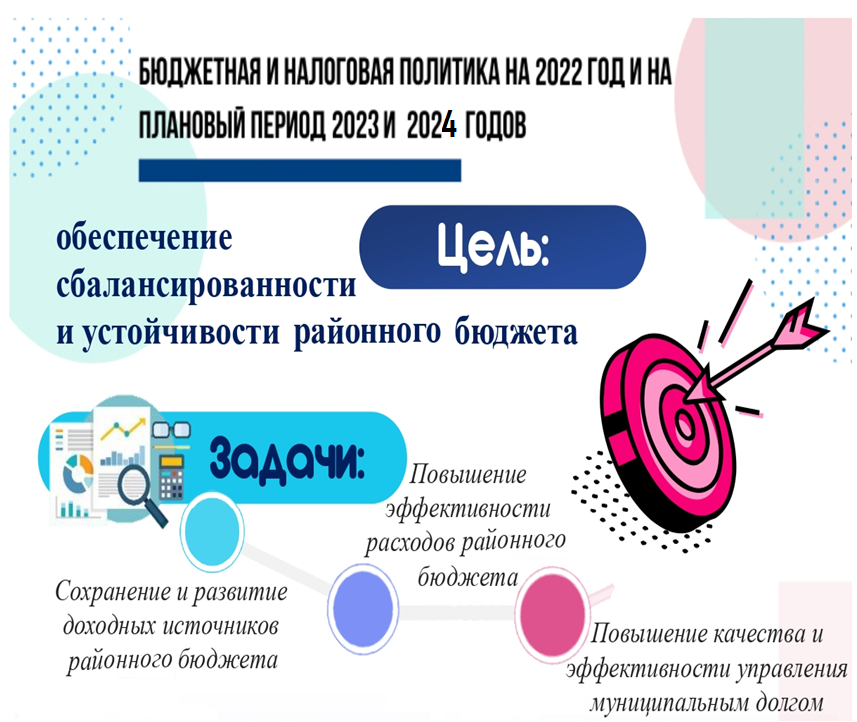 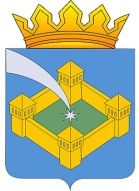 .НАПРАВЛЕНИЯ
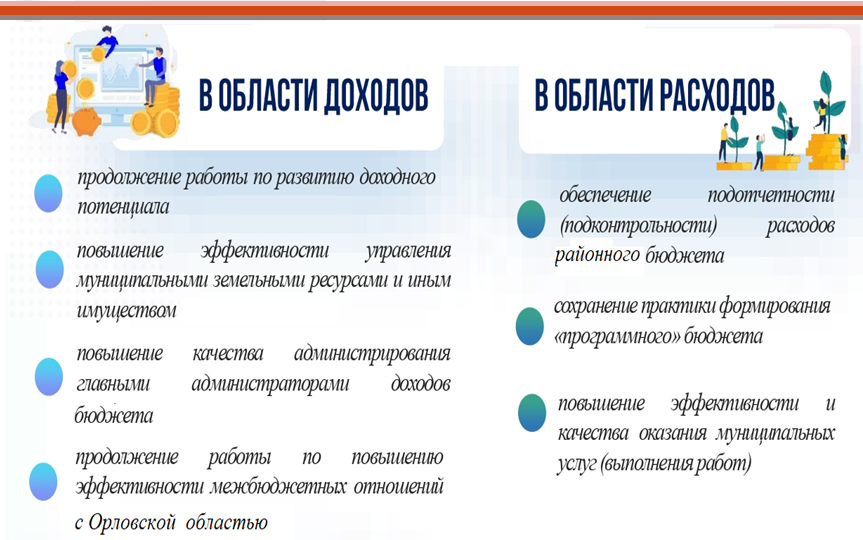 Доходы бюджета
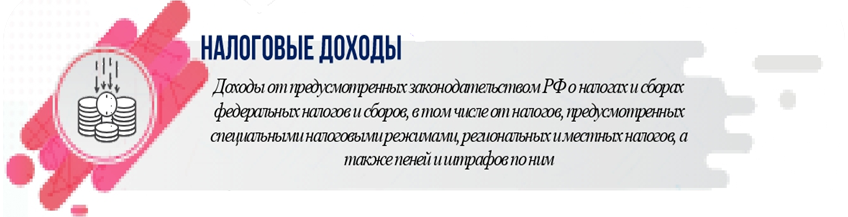 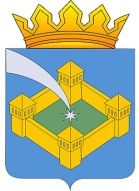 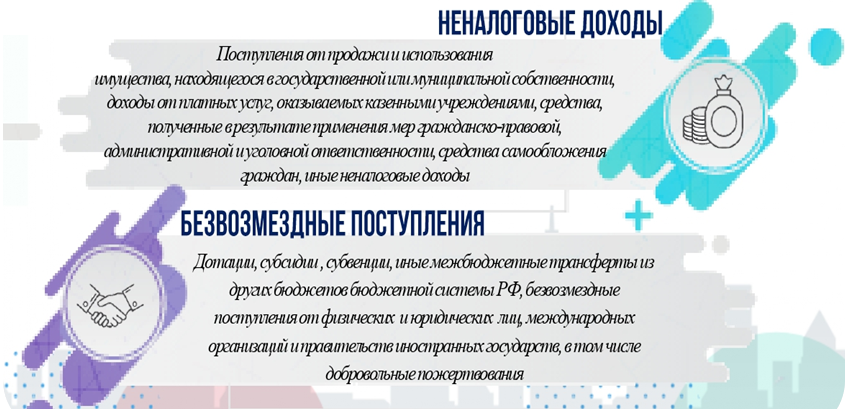 .Безвозмездные поступления
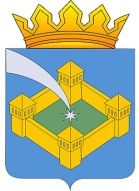 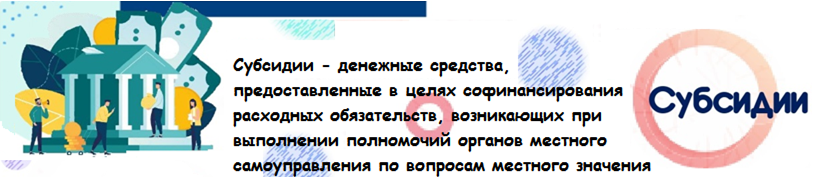 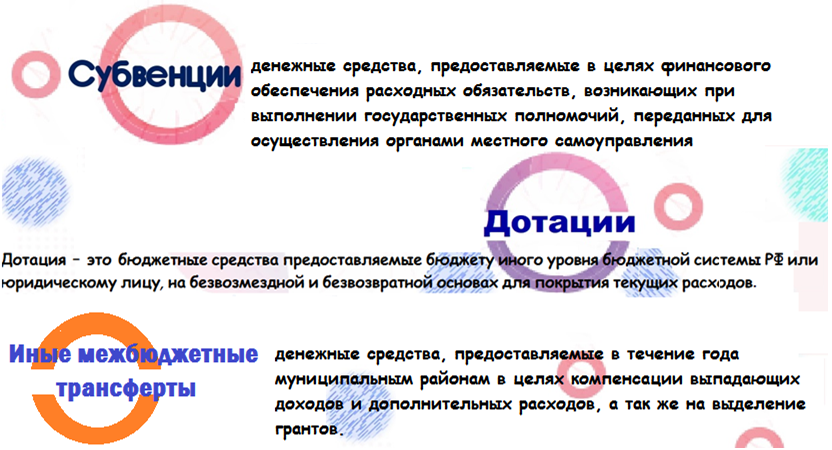 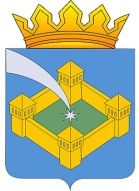 Основа составления проекта Расходов бюджета
«отраслевая»
структура расходов
.Основные общие подходы к формированию расходов районного бюджета
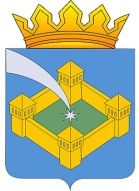 Определение расходов на оплату труда работников муниципальных учреждений, повышение которой осуществляется в соответствии с Указами Президента РФ, исходя из сохранения средней заработной платы на уровне 2023 года
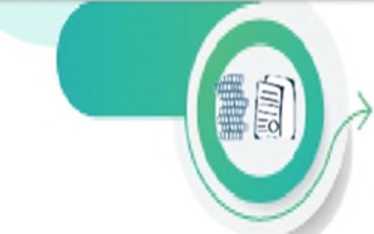 Определение расходов на оплату труда иных работников муниципальных учреждений, повышение которой не осуществляется в соответствии с Указами Президента РФ, с учетом индексации фонда оплаты труда, и повышения минимального размера оплаты труда с 01.01.2024 г. до 19 242 руб.
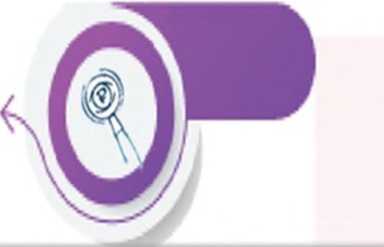 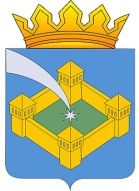 .
Определение расходов на коммунальные услуги в соответствии с действующими на 01.01.2024 тарифами на коммунальные услуги, установленными агентством по тарифам и ценам Орловской области
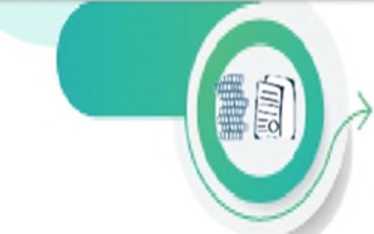 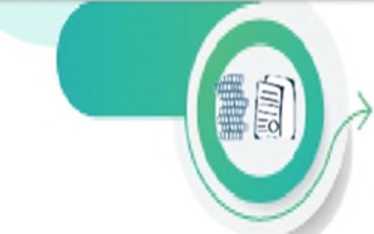 Определение бюджетных ассигнований на 2024 год с учетом районных программ
Определение бюджетных ассигнований на реализацию национальных проектов, федеральных проектов исходя из условий софинансирования с областным бюджетом
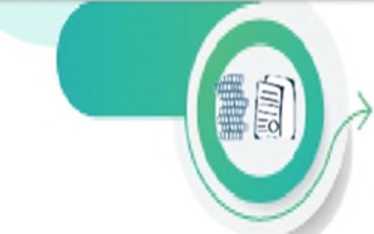 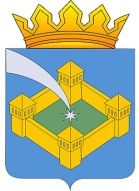 «ПРОГРАММНАЯ» структура расходов бюджета
Расходы бюджета
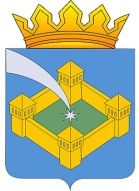 Расходы бюджета –  выплачиваемые из  бюджета денежные средства, за исключением средств, являющихся  в соответствии с БК РФ источниками финансирования дефицита бюджета (ст. 6 БК РФ).

Расходы бюджета включают расходы на оказание муниципальных услуг, социальное  обеспечение населения, бюджетные инвестиции, предоставление межбюджетных 

трансфертов, обслуживание муниципального  долга.

Расходы местных бюджетов 
также определяют как 
денежные  средства,  
направляемые на финансовое 
обеспечение  решения вопросов  
местного значения, 
отдельных переданных 
Государственных  
полномочий
 и осуществления 
Функций  органов местного
 самоуправления
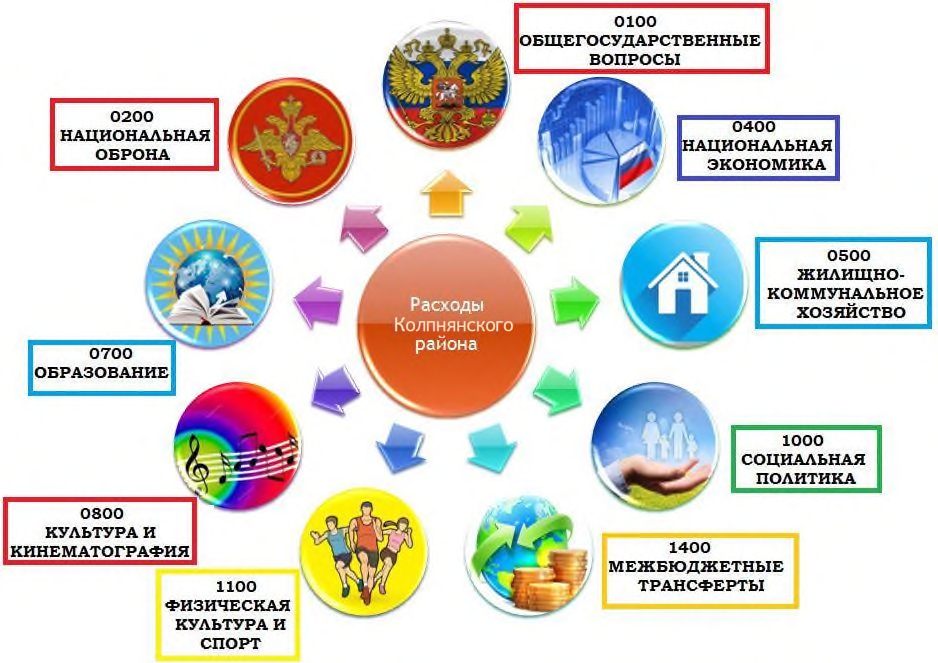 Основные характеристики районного бюджета
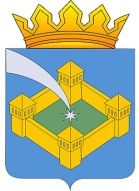 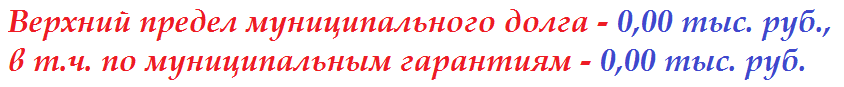 2024 год  млн.руб.
ПРЕДЕЛЬНЫЙ ОБЪЕМ
МУНИЦИПАЛЬНОГО ДОЛГА
на 2024 год – 0 тыс. руб.
на 2025 год – 0 тыс. руб.
на 2026 год – 0 тыс. руб.
6,4
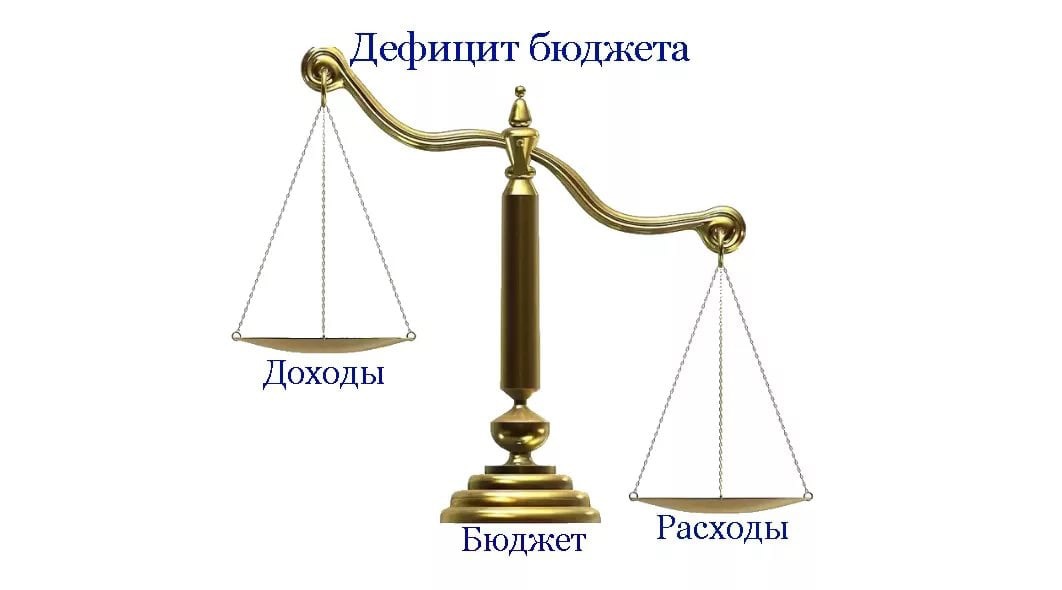 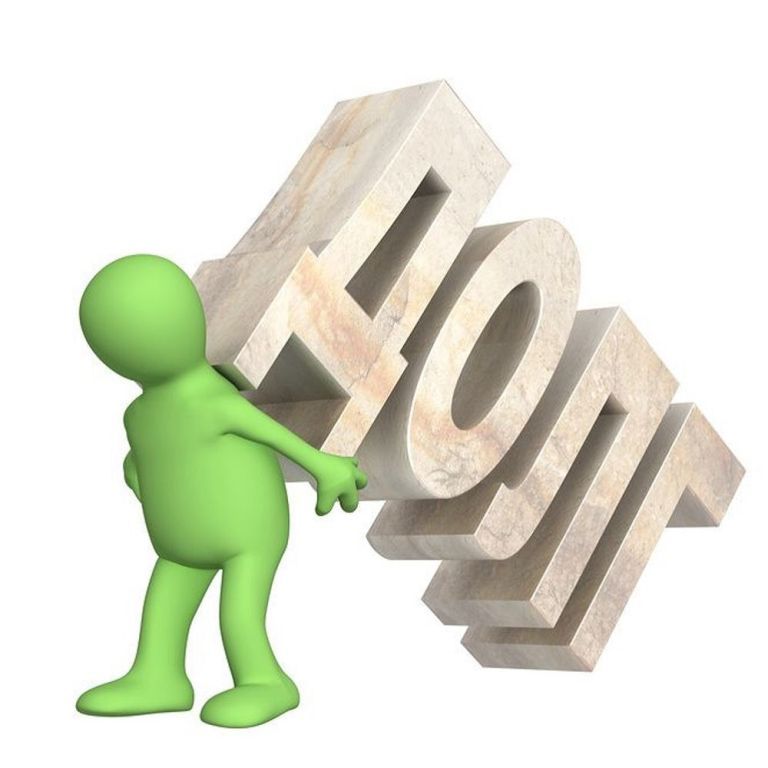 367,0
373,4
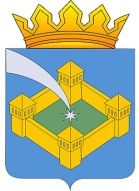 ПЛАНОВЫЙ ПЕРИОД
.
2026 год
2025 год
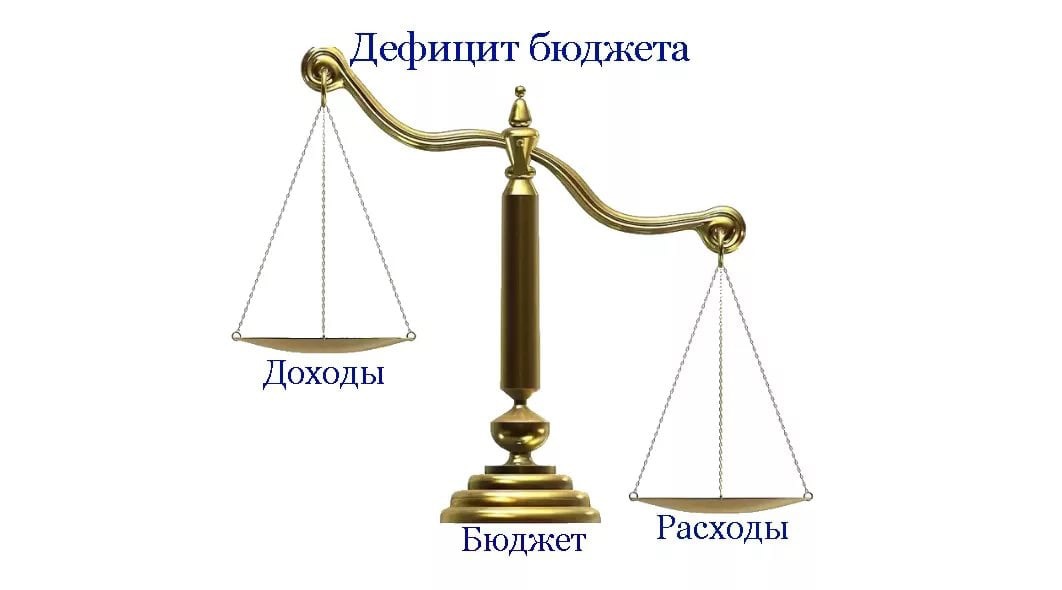 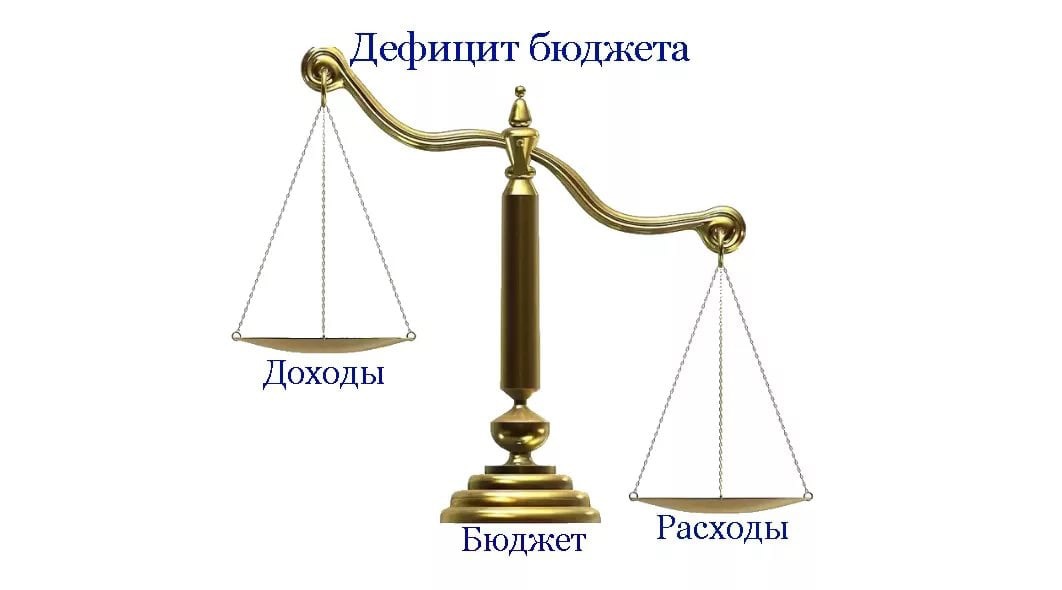 5,6
9,4
389,1
314,8
398,5
320,4
СТРУКТУРА ДОХОДОВ РАЙОННОГО БЮДЖЕТА (тыс. руб.)
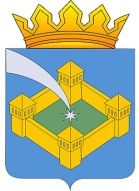 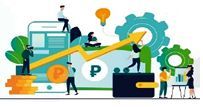 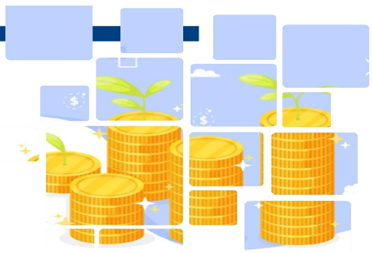 ДИНАМИКА ДОХОДОВ РАЙОННОГО БЮДЖЕТА
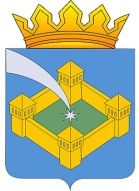 Расходы районного бюджета
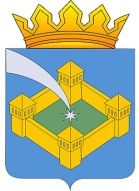 РАСПРЕДЕЛЕННЫЕ РАСХОДЫ, МЛН.РУБ.
2024 год
2025 год
2026 год
320,4
398,5
373,4
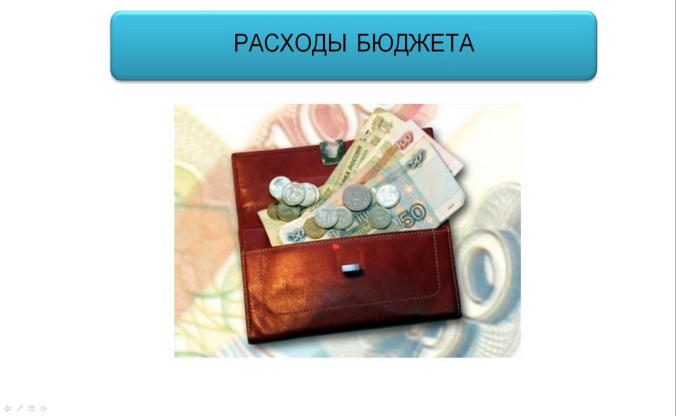 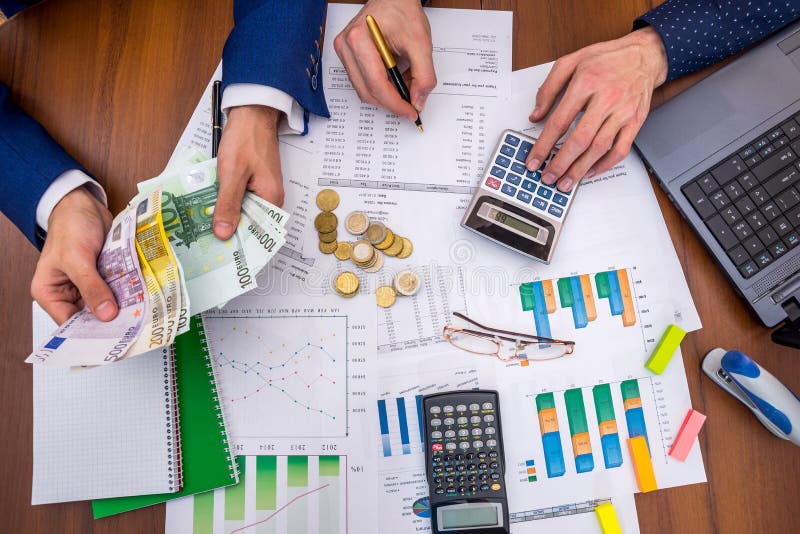 «ОТРАСЛЕВАЯ» структура расходов районного бюджета
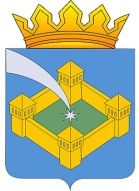 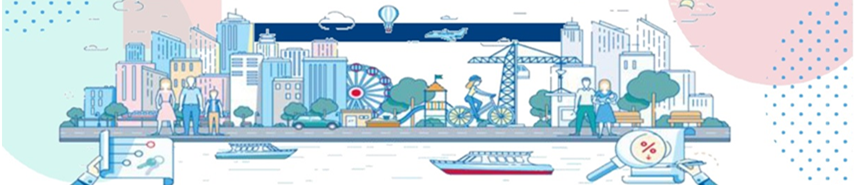 «ПРОГРАММНАЯ» структура расходов районного бюджета
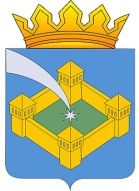 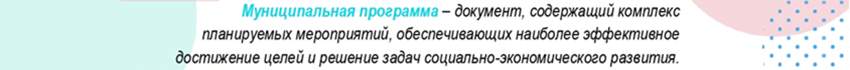 МЛН.РУБ.
Муниципальная программа «Развитие системы образования Колпнянского района Орловской области»
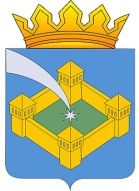 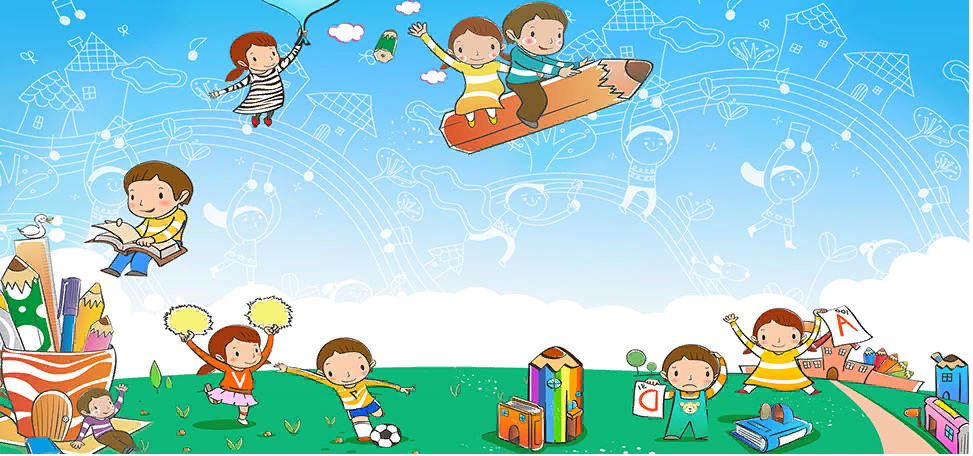 МЛН.РУБ.
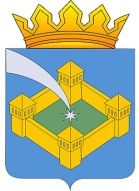 .
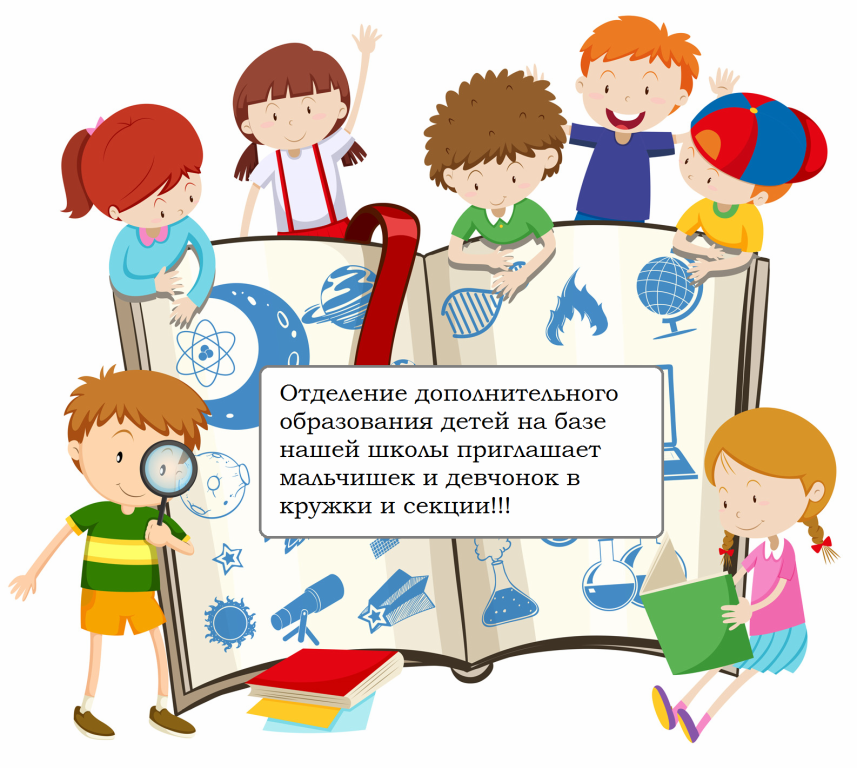 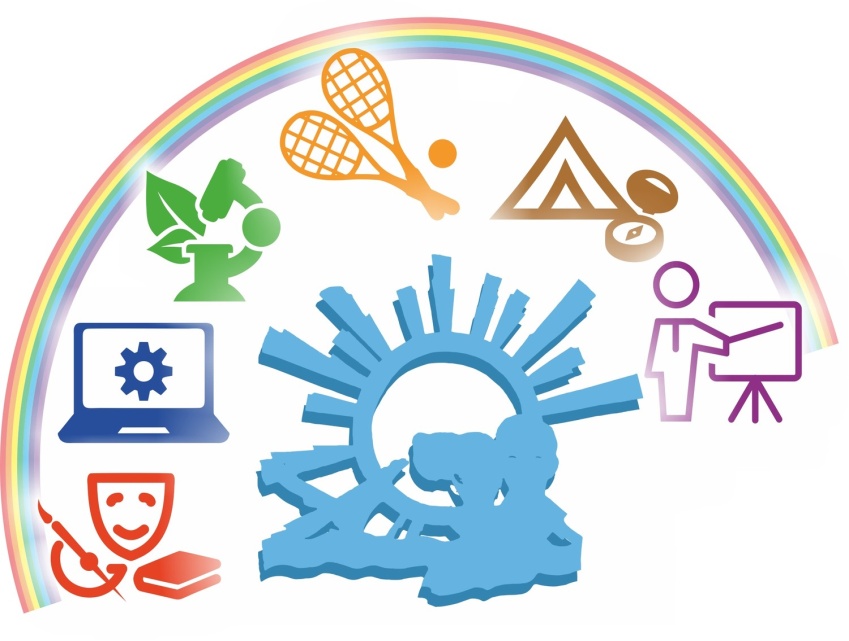 МЛН.РУБ.
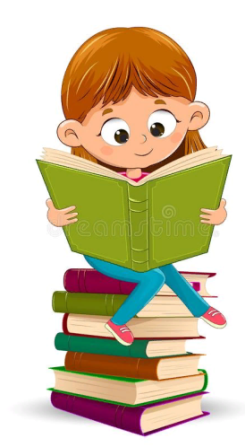 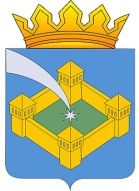 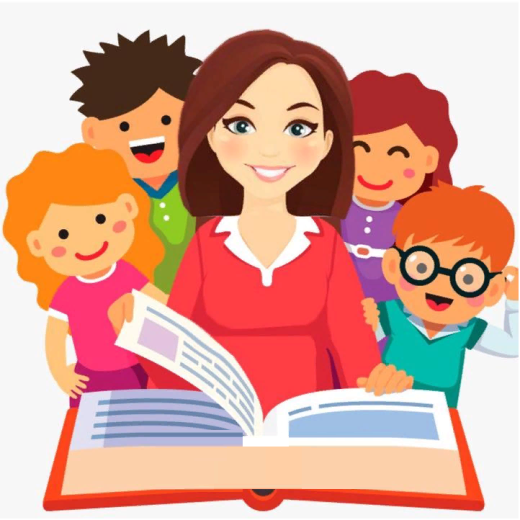 .
МЛН.РУБ.
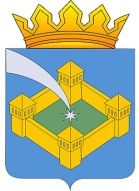 .
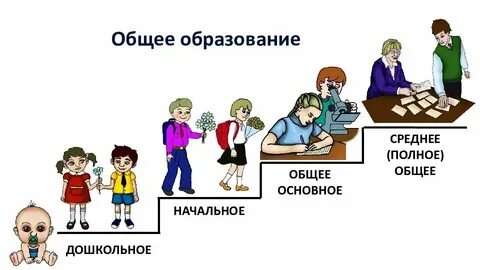 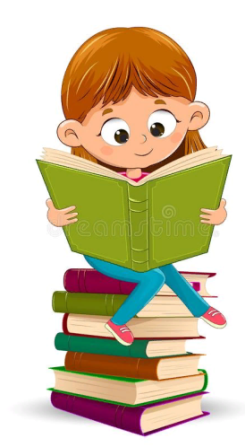 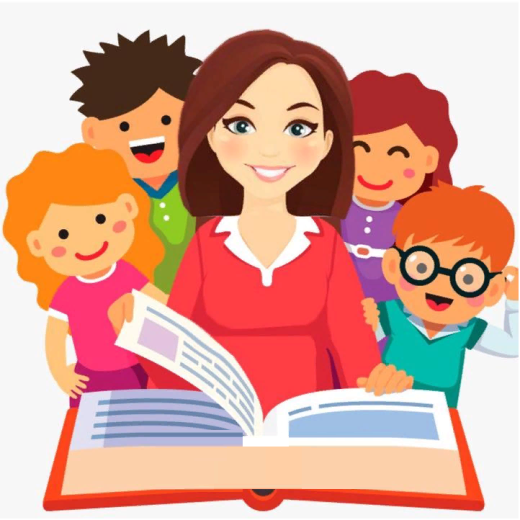 Муниципальная программа «Культура Колпнянского района на 2023-2025 годы» (млн. руб.)
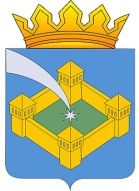 Муниципальная программа «Культура Колпнянского района на 2023-2025 годы» (млн. руб.)
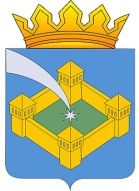 Муниципальная программа «Культура Колпнянского района на 2023-2025 годы» (млн. руб.)
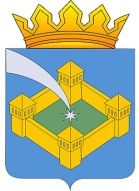 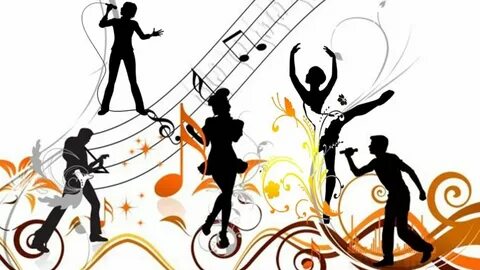 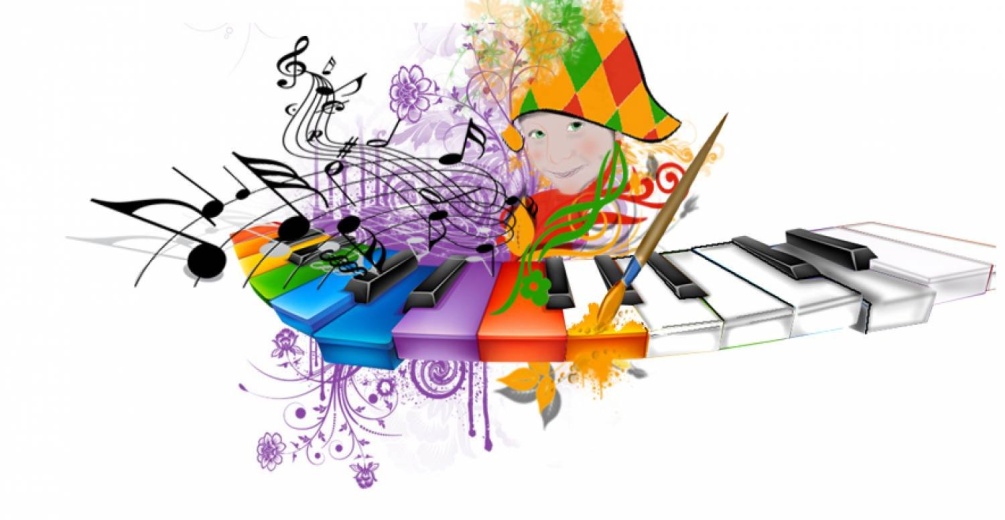 Другие районные программы (тыс. руб.)
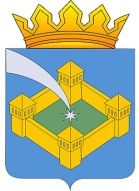 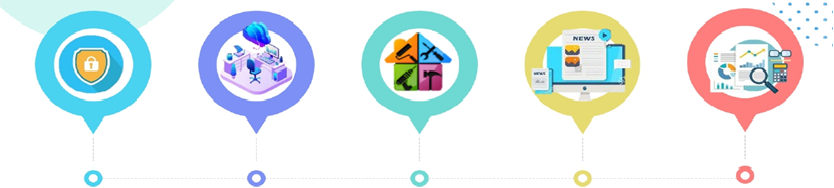 Другие районные программы (тыс. руб.)
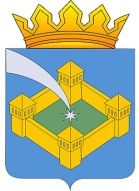 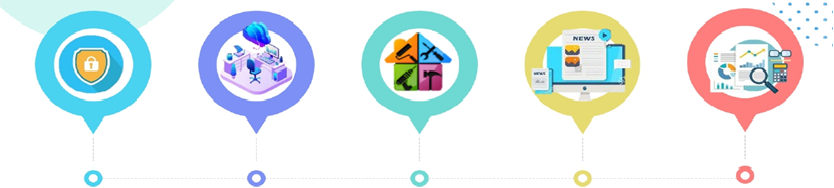 Другие районные программы (тыс. руб.)
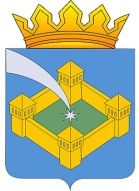 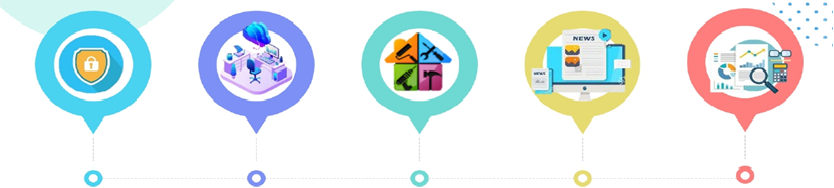 Другие районные программы (тыс. руб.)
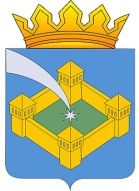 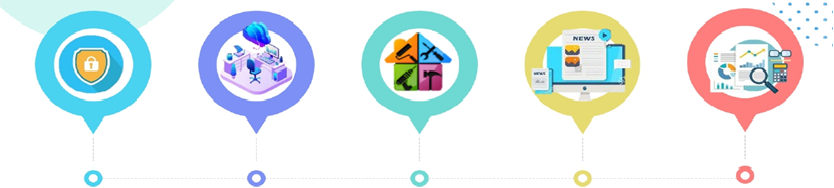 Доходы и расходы бюджета района на 2024 год в расчете на душу населения
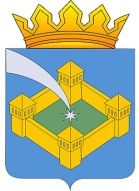 Доходы в расчете на 1 человека
Расходы в расчете на 1 человека
ЦЕЛЕВЫЕ ИНДИКАТОРЫ
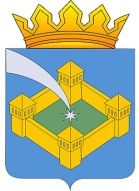 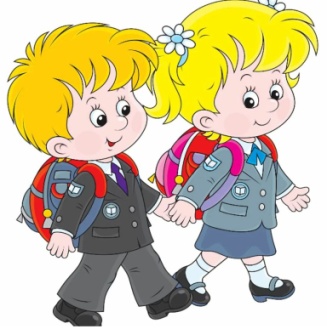 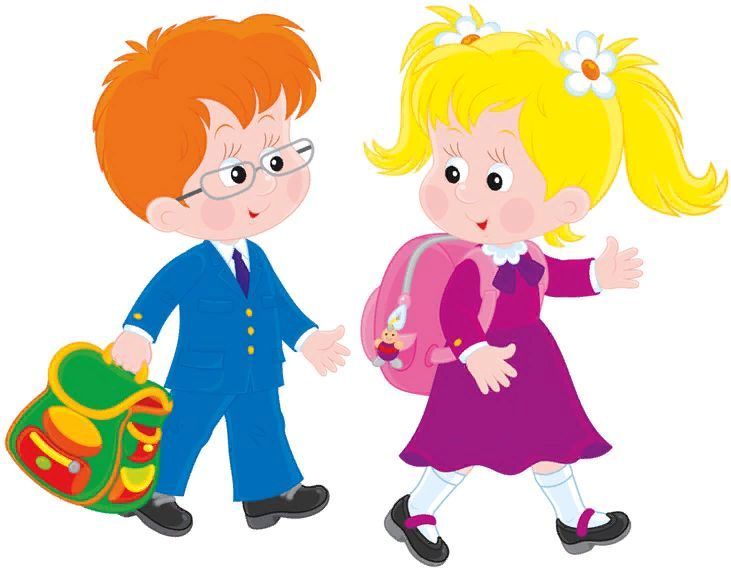 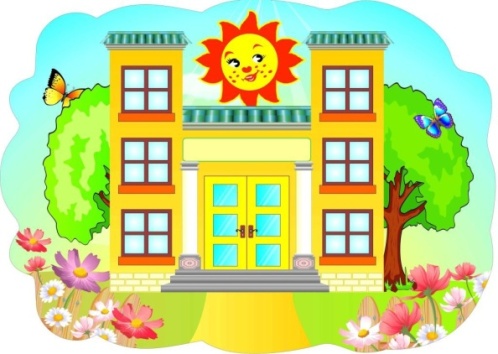 ЦЕЛЕВЫЕ ИНДИКАТОРЫ
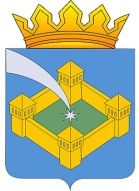 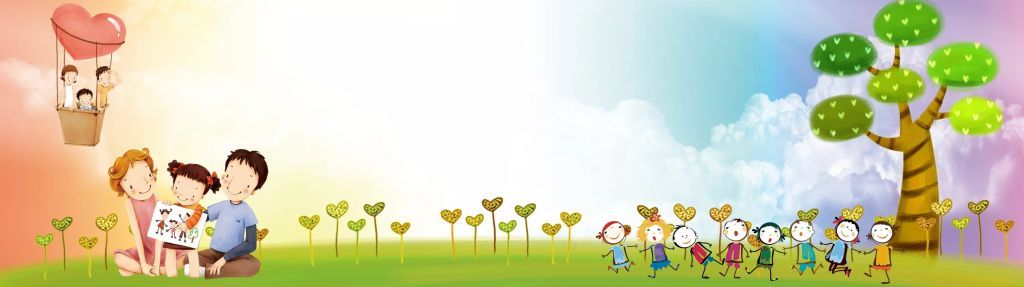 ЦЕЛЕВЫЕ ИНДИКАТОРЫ
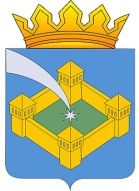 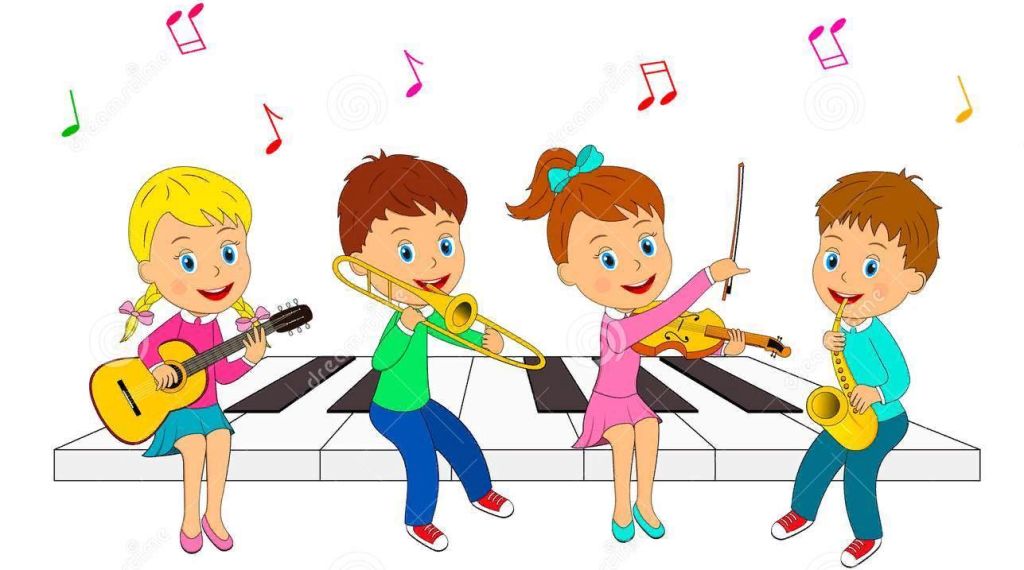 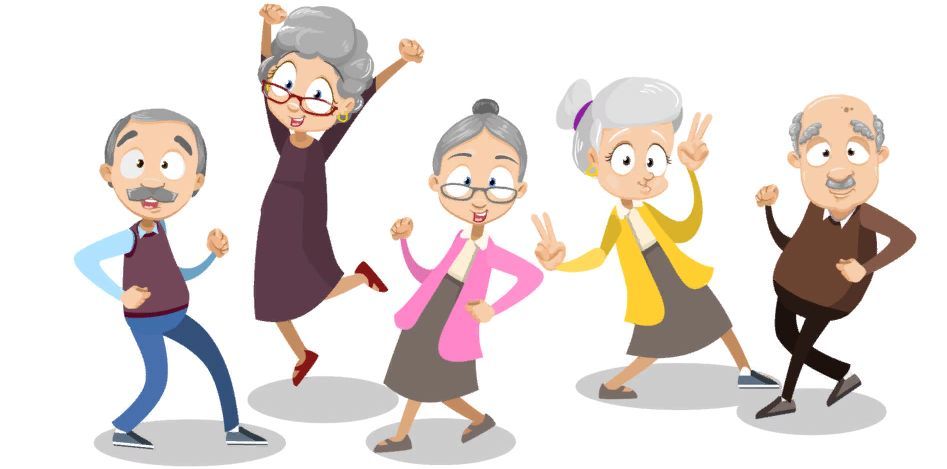 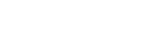 Распределение бюджетных ассигнований по разделам, подразделам, целевым статьям и видам расходов  классификации расходов на 2024 год (тыс. руб.)
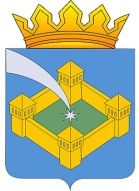 .
.
.
.
.
.
.
.
.
.
.
.
.
.
.
.
.
.
.
.
.
.
.
.
.
.
.
.
.
.
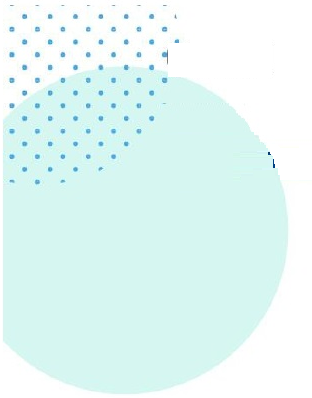 Контактная информация
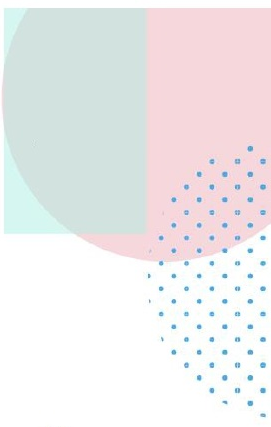 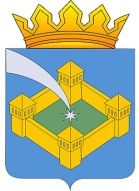 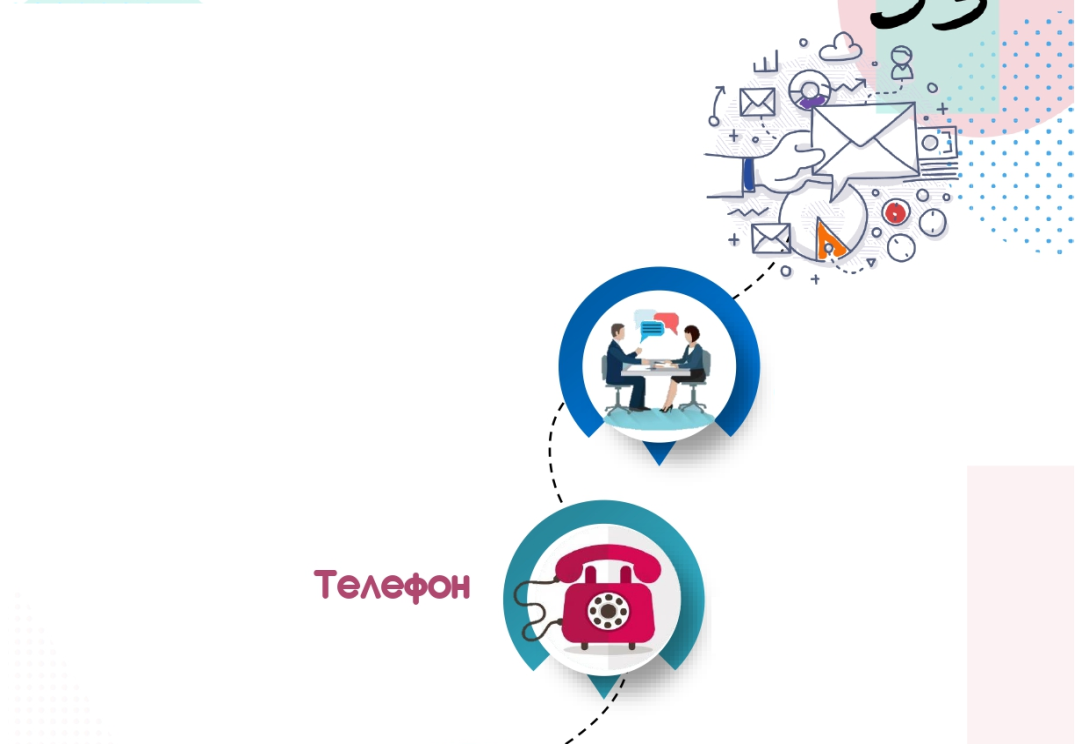 Информационный ресурс 
«Бюджет для граждан» 
подготовлен Управлением финансов и экономики администрации Колпнянского района Орловской области

  Контактные телефоны:  
8-486-74-2-16-00
8-486-74-2-15-33

Часы работы:

      Понедельник-Пятница 8-17
Суббота, Воскресенье – выходной

Адрес местонахождения: 
Пгт. Колпна ул.Торговая, 25

Адрес электронной почты: 
finkolpna@mail.ru
Начальник 
Управления финансов и экономики

Тарасова Ольга Николаевна
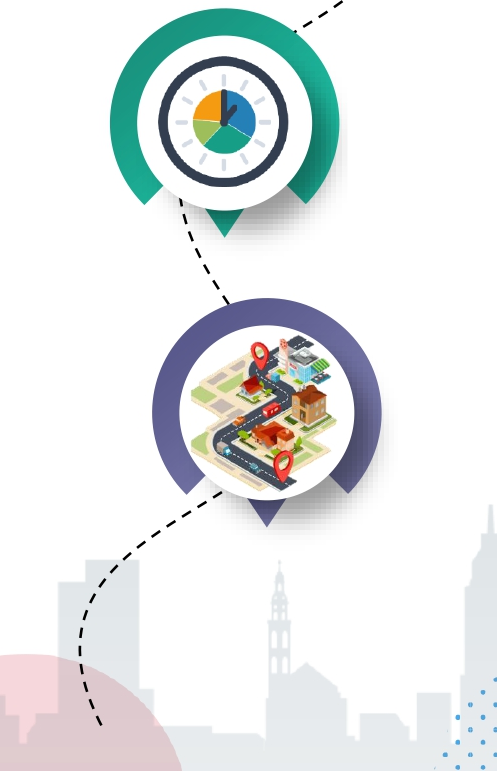 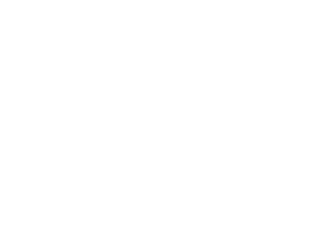 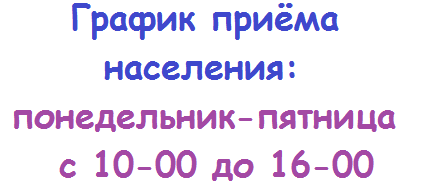 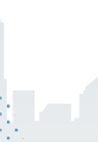 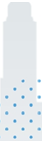 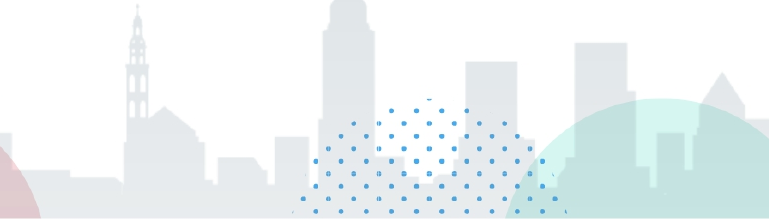 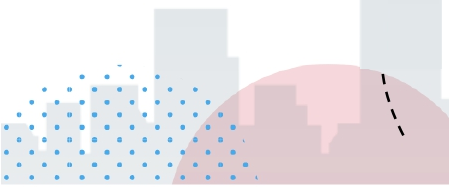 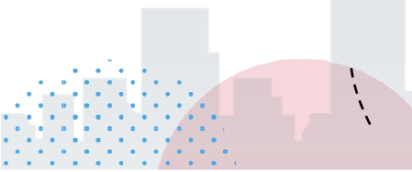 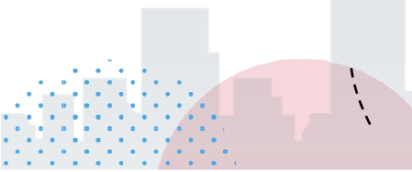